Fuerzas Moleculares
Javier Alvarez
En El Interior De Un Átomo
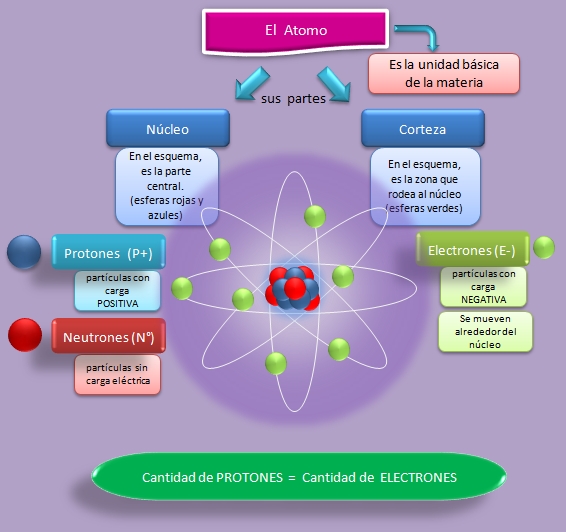 Capa de  Valencia
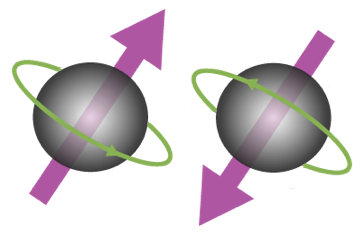 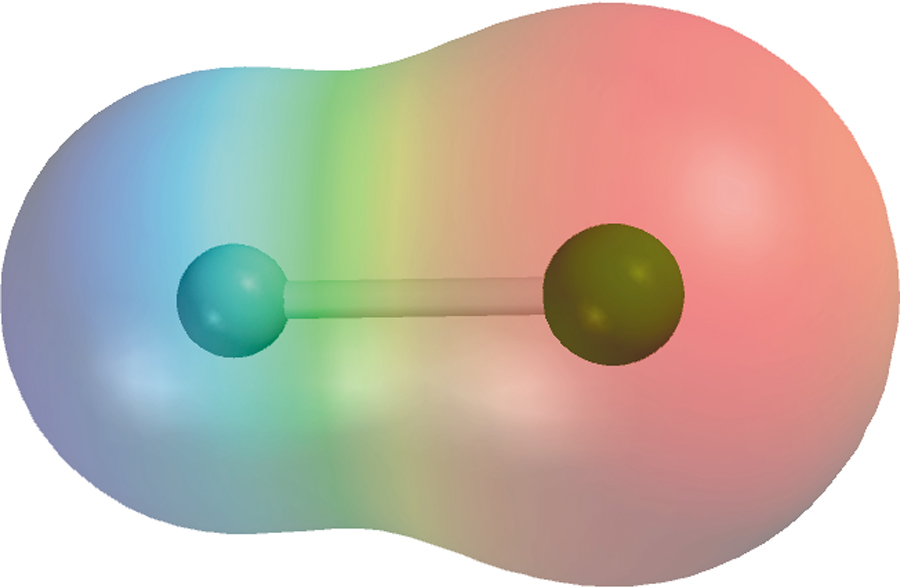 F
H
d+
d-
Momento polares
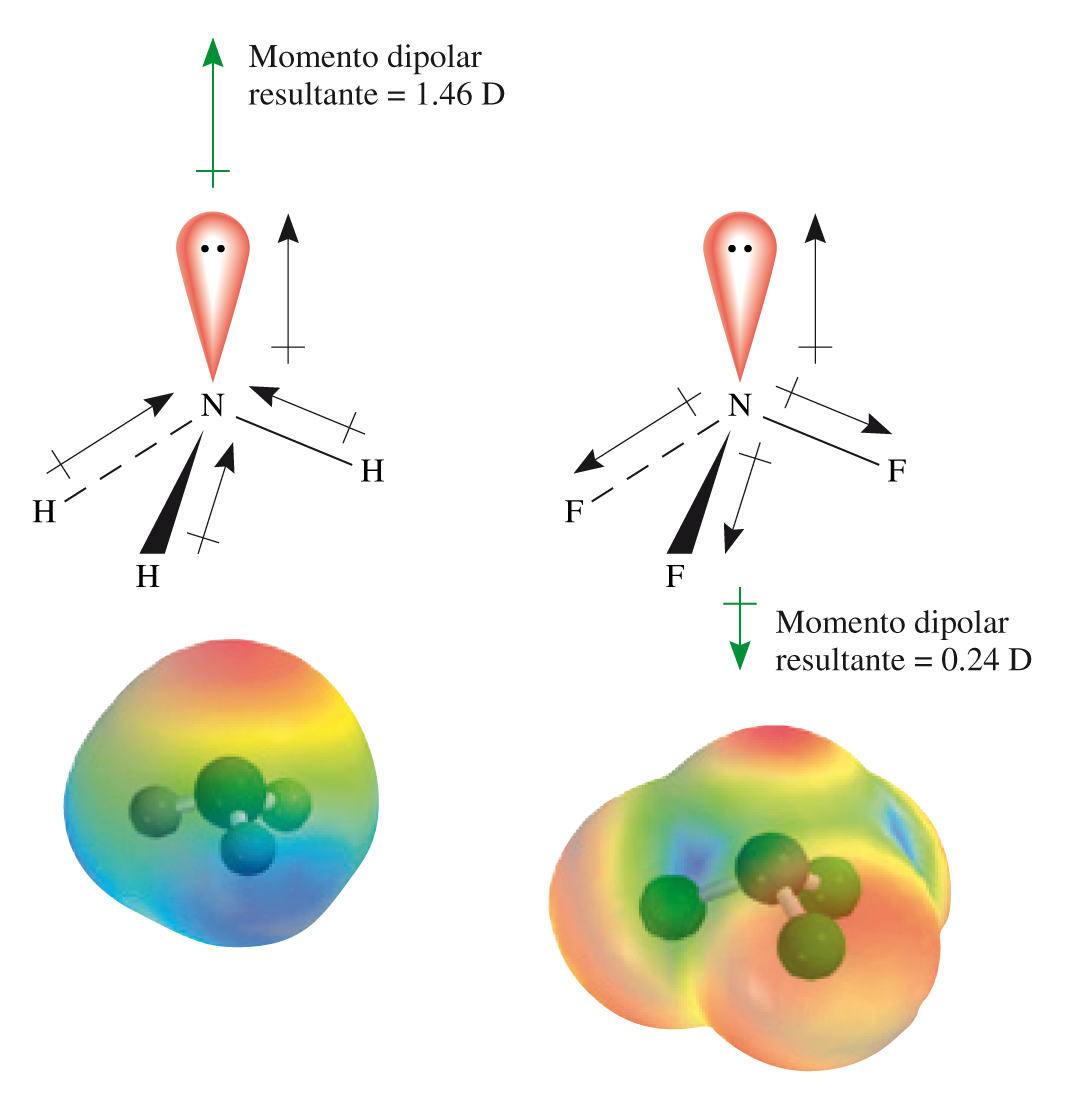 O
O
S
H
H
H
O
O
O
C
H
H
C
H
momento dipolar
(molécula polar)
momento dipolar
(molécula polar)
momento no dipolar (molécula no polar)
momento no dipolar
(molécula no polar)
¿Tiene el BF3 un momento dipolar?
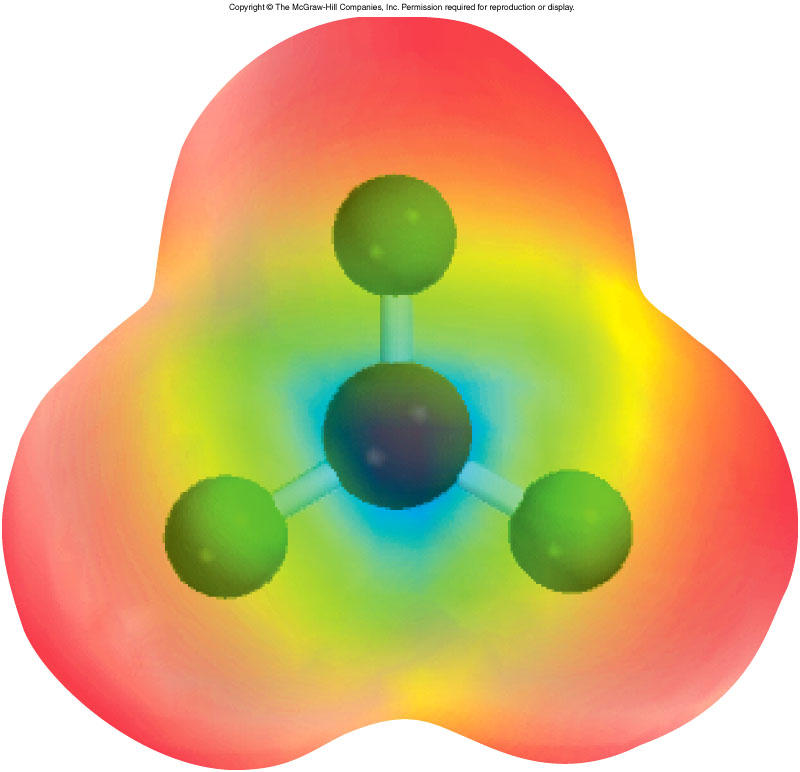 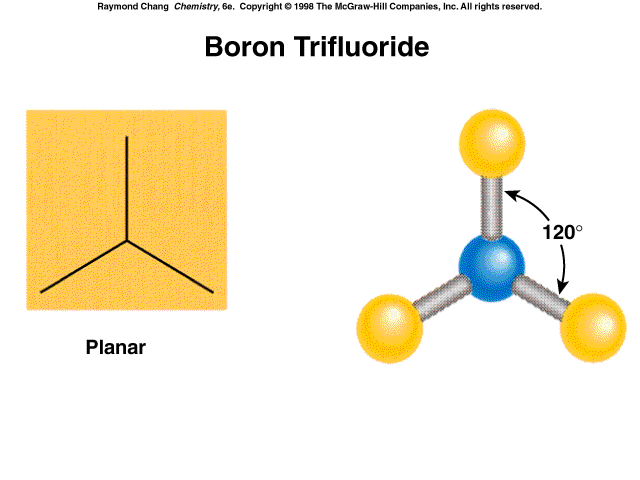 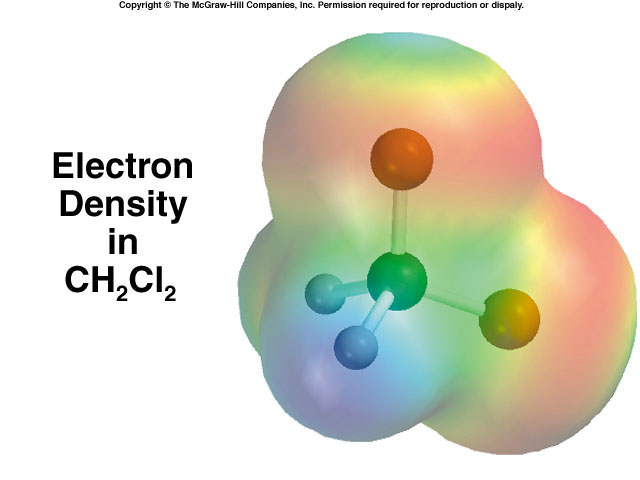 Fuerzas intramoleculares:  Fuerzas que ejerce un átomo sobre otro en el interior de una misma molécula.  Electronegatividad, enlaces, pares libres.
Fuerzas intermoleculares:  Fuerzas de atracción o repulsión que ejerce una molécula sobre otra.
Dipolo-Dipolo
Ion-Dipolo
Fuerzas de Dispersión
Fuerza de Van der Waals
Puentes de Hidrogeno
Dipolo- Dipolo
Fuerza de atracción y orientación, entre dos o mas moléculas polares
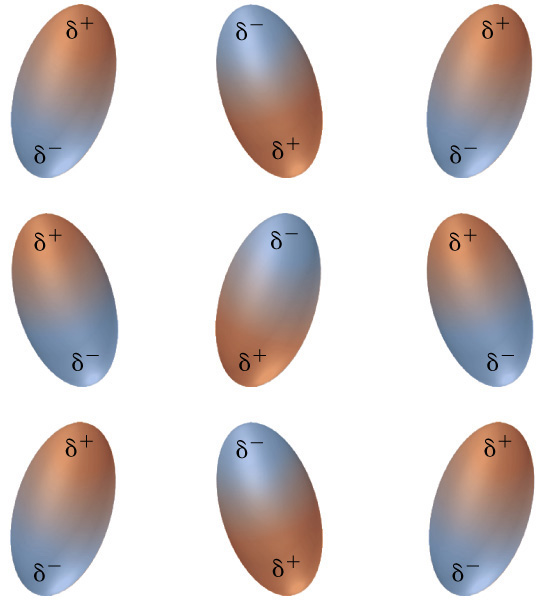 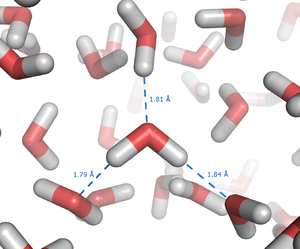 Dipolo- Dipolo
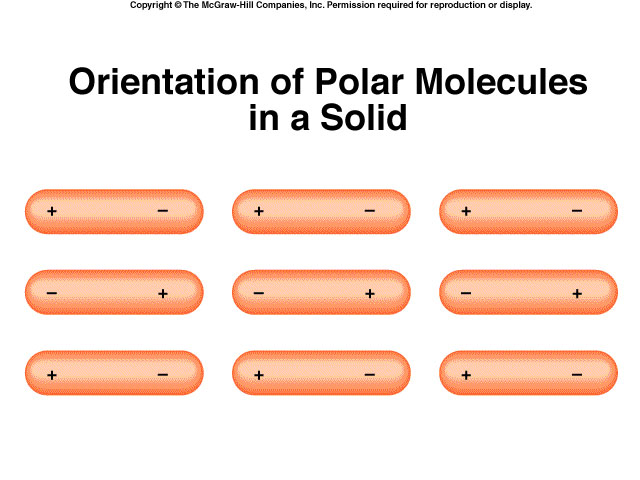 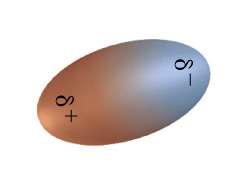 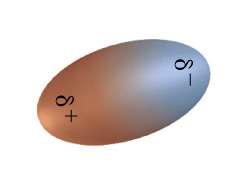 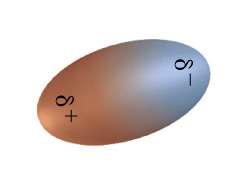 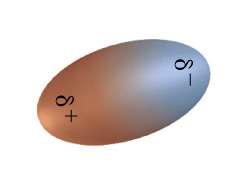 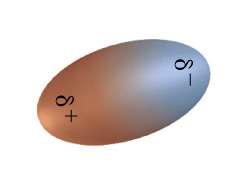 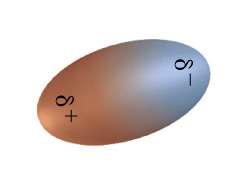 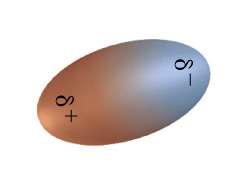 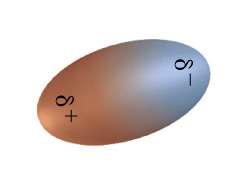 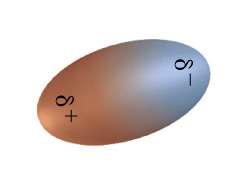 Ion-Dipolo
Fuerza de interacción entre iones y moléculas polares
+        -
+
-
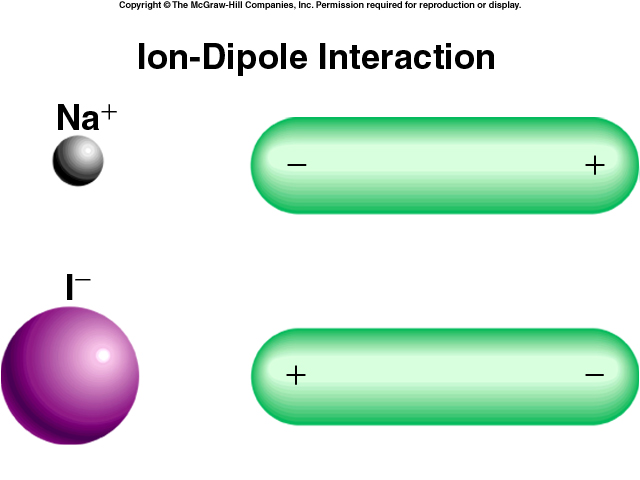 Fuerzas de atracción que surgen como resultado de dipolos temporales inducidos en átomos o moléculas.
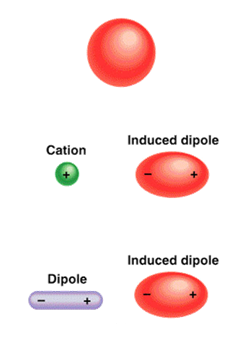 Interacción de dipolos ion-inducido
Interacción de dipolos dipolo-inducido
Fuerzas de dispersión de London
Fuerza de interacción en una molécula polar por muchas de otra molécula polar, fomentando un acoso hasta la disociación
+     -
+     -
+     -
+     -
+     -
+     -
+
-
+     -
+     -
+     -
+     -
+     -
+     -
Fuerzas de dispersión de London
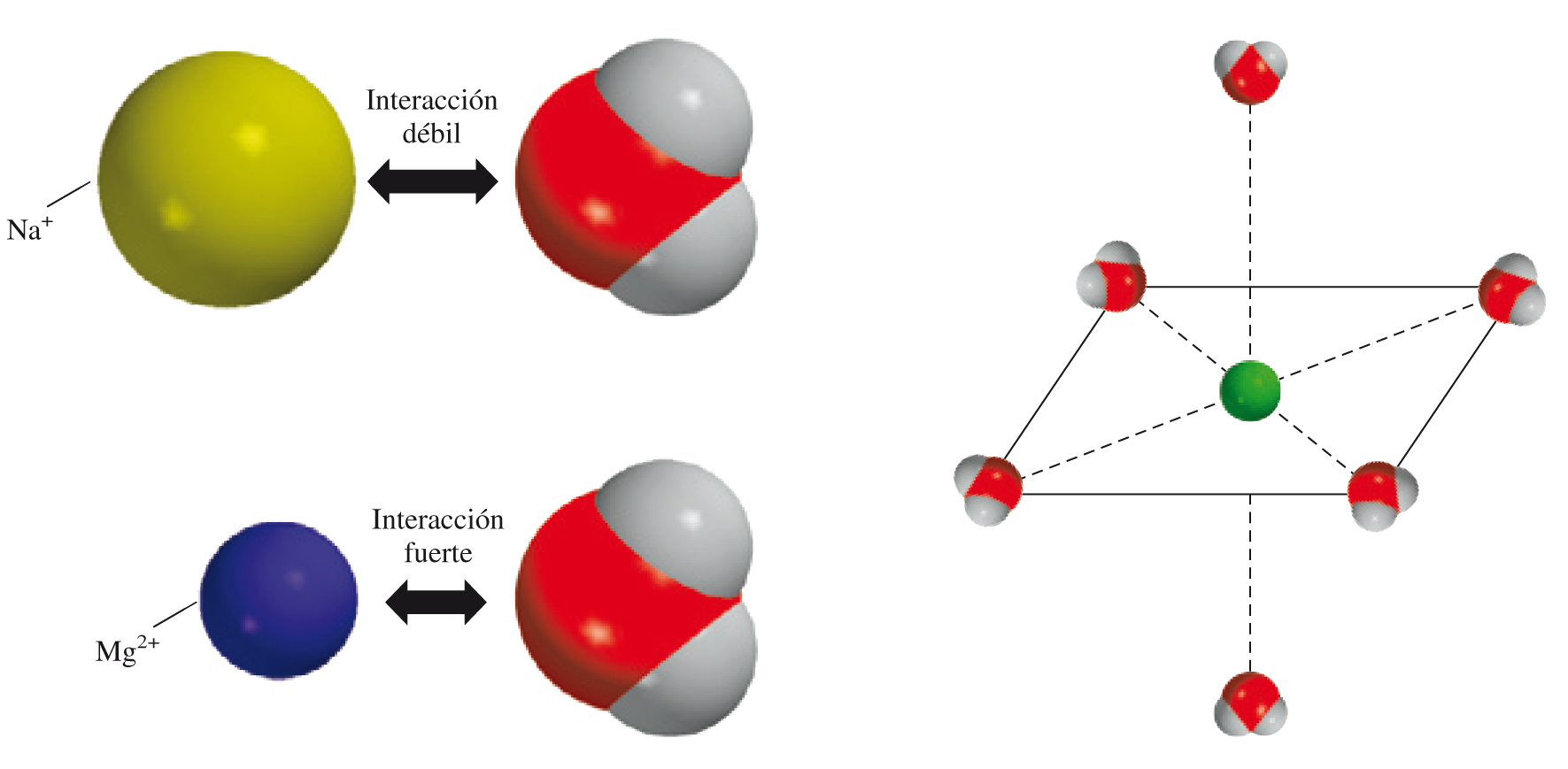 Fuerzas de Van der Waals
Moléculas covalentes apolares pueden ser influenciadas por moléculas polares provocando una mayor densidad electrónica y fomentando un muy débil y casi imperceptible momento polar, esto puede ocurrir hasta con la interacción de dos moléculas apolares.   Las fuerzas de Van Der Waals son las fuerzas intermoleculares más débiles.
Puentes de Hidrogeno
-
O
H
H
+
+
Puentes de Hidrogeno
H
H
H
H
O
O
O
H
H
H
H
H
H
O
O
O
H
H
Puentes de Hidrogeno
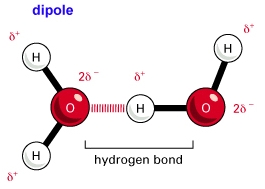 Puentes de Hidrogeno
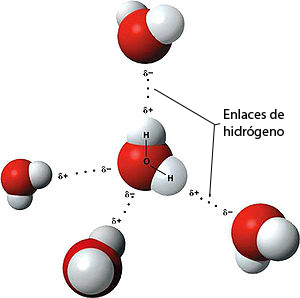 Puentes de Hidrogeno
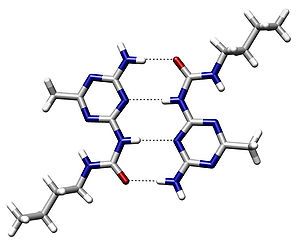 Puentes de Hidrogeno